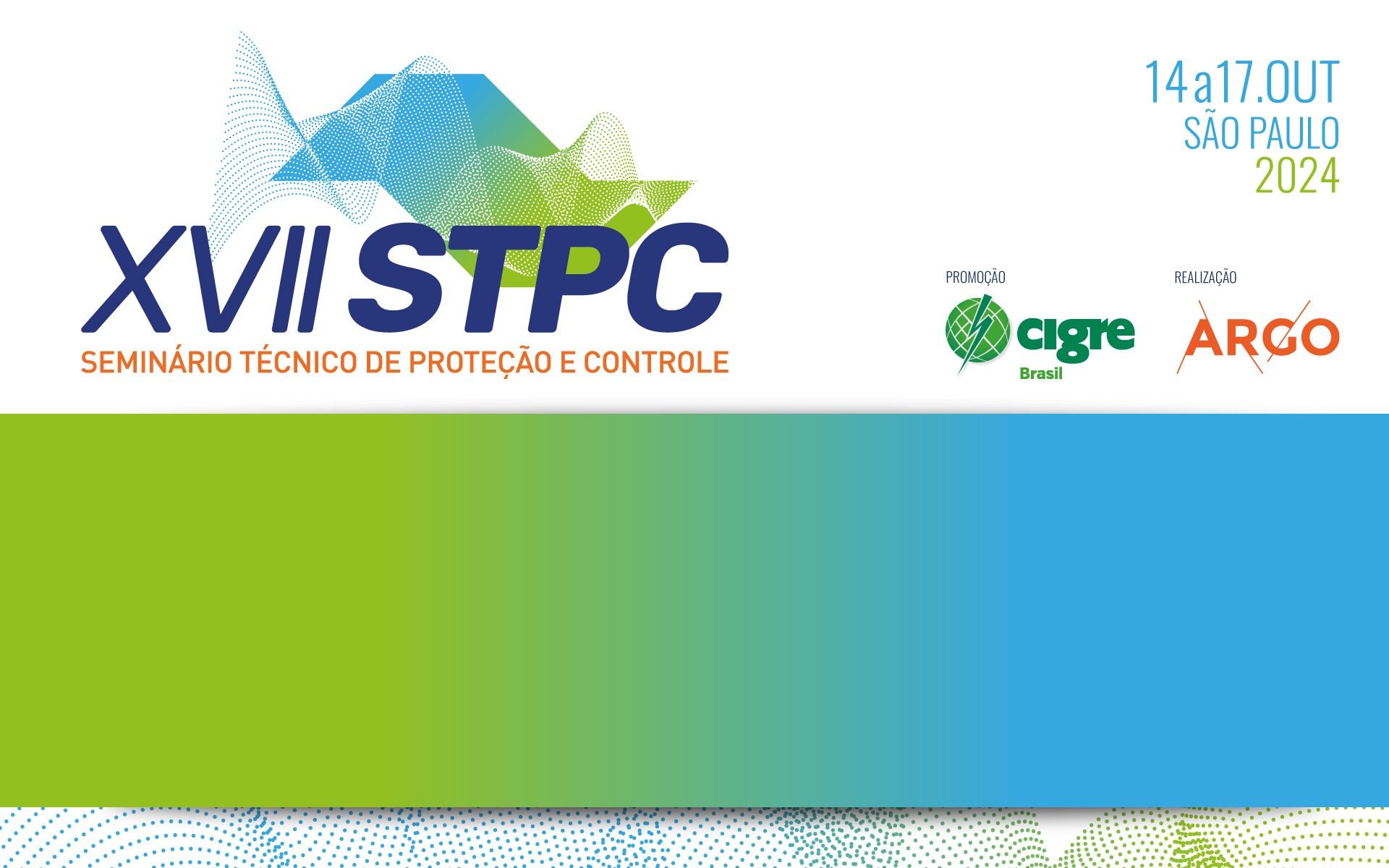 AUTORES / EMPRESAS
AUTHORS / COMPANIES
TÍTULO / TITLE
Título resumido | Autores / Short title | Authors
Título resumido | Autores / Short title | Authors